Title of
Project
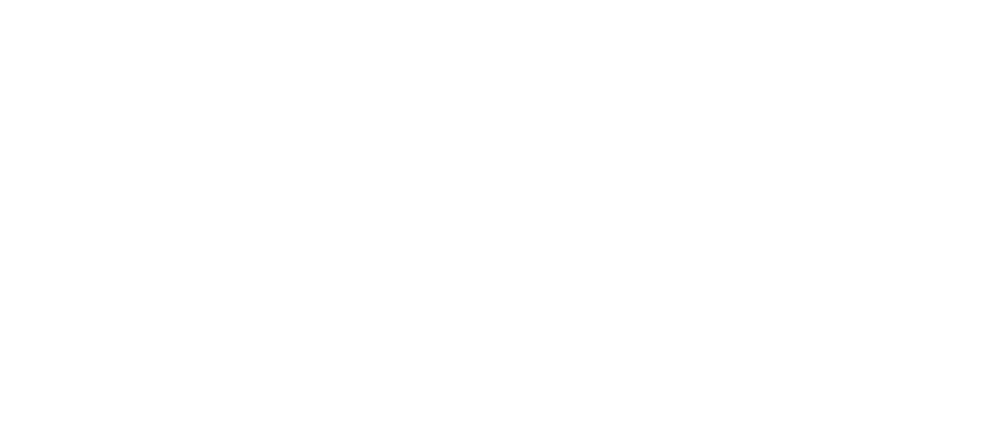 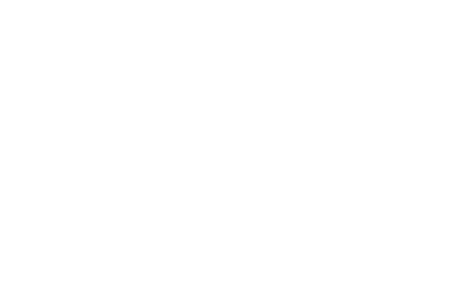 Researcher(s)
Facility Name, Department Name (if any), University of Washington
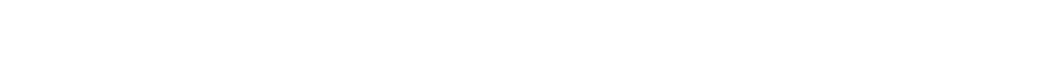 Section Title 1
Lorem ipsum dolor sit amet, consectetur adipiscing elit. Nam dolor metus, cursus eget erat nec, aliquam imperdiet mauris. Duis tristique nisi ut est tincidunt, at tempus massa auctor. Vivamus posuere, augue eu placerat ultricies, sapien velit eleifend ipsum, eu porttitor quam ipsum id nibh. Nullam odio dui, hendrerit ut odio ac, mattis sollicitudin ipsum. Vivamus ut nisi magna.
Section Title 2
Lorem ipsum dolor sit amet, consectetur adipiscing elit. Nam dolor metus, cursus eget erat nec, aliquam imperdiet mauri. 
Lorem ipsum dolor sit amet, consectetur adipiscing elit. Nam dolor metus, cursus eget erat nec, aliquam imperdiet mauri.
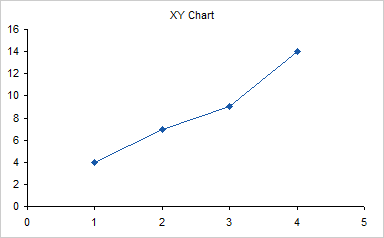 (A)
Figure 1: Nam dolor metus. Lorem ipsum dolor sit amet, consectetur adipiscing elit. Nam dolor metus, cursus eget erat nec, aliquam imperdiet mauri.
Acknowledgements
Fabrication was conducted at the Washington Nanofabrication Facility, a National Nanotechnology Coordinated Infrastructure (NNCI) site at the University of Washington, which is supported in part by funds from the National Science Foundation (awards 1542101, 1337840 and 0335765), the Washington Research Foundation, the M. J. Murdock Charitable Trust, Altatech, ClassOne Technology, GCE Market, Google and SPTS.
References
[1] Lorem ipsum dolor sit amet, consectetur adipiscing elit. Nam dolor metus, cursus eget erat nec, aliquam imperdiet mauri. 
[2] Lorem ipsum dolor sit amet, consectetur adipiscing elit. Nam dolor metus, cursus eget erat nec, aliquam imperdiet mauri. 
[3] Lorem ipsum dolor sit amet, consectetur adipiscing elit. Nam dolor metus, cursus eget erat nec, aliquam imperdiet mauri. 
[4] Lorem ipsum dolor sit amet, consectetur adipiscing elit. Nam dolor metus, cursus eget erat nec, aliquam imperdiet mauri.